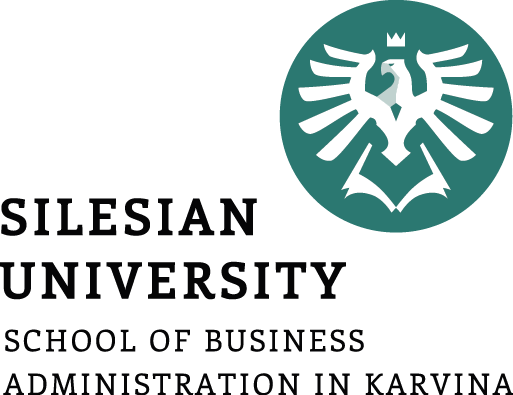 Úvod do projektového managementu
Projektový management

Ing. Lucie Reczková
reczkova@opf.slu.cz
B304
Konzultace: Středa 10-11.30
Co je projektový management, projekt, kritérium SMART, volba tématu projektu
Obsah dnešního semináře
Část 
Náplň seminářů během semestru
Seminární práce 
2. Část 
Co je to projektový management
Co je to projekt, jaké má fáze
1. fáze projektu – inicializace 
Kritérium SMART 
Projektový trojimperativ
3. Část 
Úkol 1 – Vytvoření projektu “ Zítřejší den“
Vytvořit skupiny pro projekt 
Úkol 2. Vybrat téma Vašeho projektu
Výstupy ze semináře
Na konci tohoto semináře:

 budete vědět co je projektový management, projekt a jaké činnosti jsou vhodné pro projekt

budete mít zvolené téma pro Váš projekt
Organizační informace
Semestrální práce – upload do IS do 20.12.2024.
Průběžný test - bude v době přednášky ve středu 13. 11. 2024 v 9:45-11:20h. (testové otázky). Opravný termín testu bude v době přednášky ve středu 27.11. 2024.
Závěrečná zkouška – ve zkouškovém období budou vypsány termíny, forma: testové a doplňující otázky.
Celková známka je složena z hodnocení semestrální práce, průběžného testu a výsledku závěrečné zkoušky.
Hodnocení jednotlivých požadavků (max. 100 bodů):
Semestrální práce       30 bodů (25b seminární práce + 5b prezentace)          
Průběžný test              20 bodů
Zkouška                       50 bodů
Docházka a pravidla v seminářích
Docházka je min. 60% z 12 seminářů
Doporučuji chodit pravidelně – seminární práce tvoří 30% Vaší známky!

Pokud budete chybět - zameškaný seminář se samostudiem doučíte/dovypracujete to, co mělo být v daném semináři vypracováno

Pokud si nevíte rady – domluvte si konzultaci – konzultační hodiny, MS Teams, email.
Náplň seminářů během semestru
Zpracování projektu  (seminární práce) 

Vysvětlení problematiky  a řešení praktických úkolů

Práce v MS Project 

Týmová práce

Harmonogram seminářů najdete na IS – Interaktivní osnova – Organizace výuky, hodnocení komunikace.
Seminární práce
Výběr vhodného tématu/nápadu – dnešní seminář

Šablona semestrální práce –> IS-interaktivní osnova -> Úkoly, testy, otázky

https://is.slu.cz/auth/el/opf/zima2024/PEMBPPMA/index.qwarp?prejit=487984

Zpracovávání seminární práce během seminářů – každý seminář se bude zabývat určitou částí seminární práce
Co je to projektový management?
Vycházíme ze základní definice managementu   


Projektový management je plánování, organizování, řízení a kontrola všech zdrojů organizace za účelem dosažení specifického cíle v určitém časovém úseku
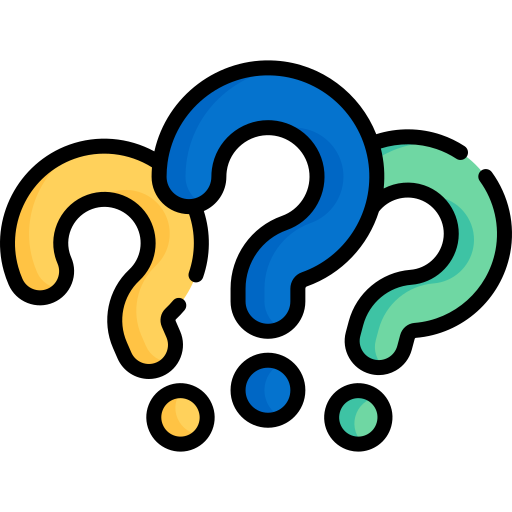 Co je to projekt?
jedinečný produkt
realizace pomocí zdrojů
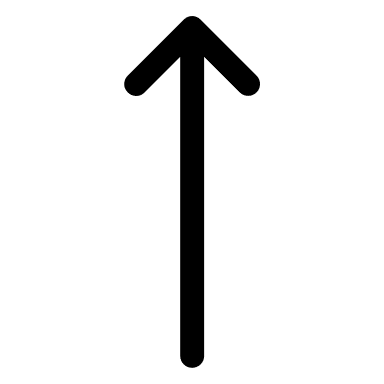 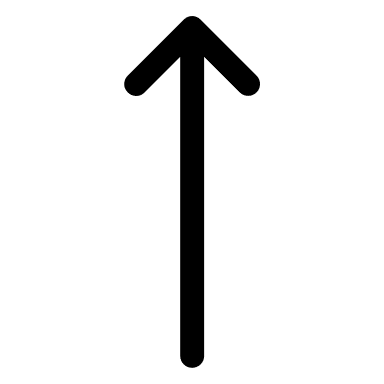 PROJEKT
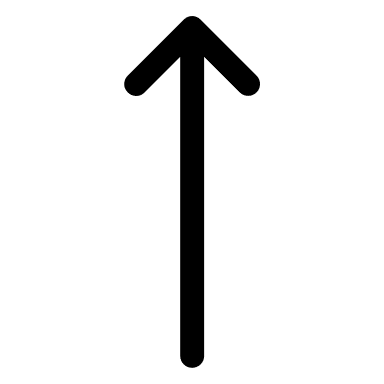 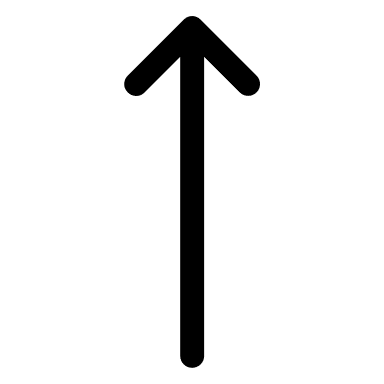 časově ohraničený
jasně stanovený cíl
Jaké má projekt fáze?
Inicializace 
Plánování
Realizace						
Monitorování		
Uzavření
1. Fáze Inicializace
V této fázi si stanovujeme:
Projektový záměr
Cíl/Výstup projektu
Příklad: 
postavit dům/koupě a rekonstrukce bytu; 
vytvoření kvalifikačních kurzů pro uprchlíky; 
vytvořit pravidelně se konající trhy/vytvořit online stránky, kde můžou drobní řemeslníci své výrobky nabízet a prodávat.
Příklad: 
najít bydlení pro rodinu; 

zlepšit šanci na zaměstnání uprchlíků; 
zlepšit možnosti drobných výrobců nabídnout své výrobky širší veřejnosti
Projektový management v kostce
Stručně a přehledně fáze inicializace a plánování projektu
Každé video má jenom 8 až 9 minut
Doporučuji shlédnout!
Cíl projektu by měl být SMART
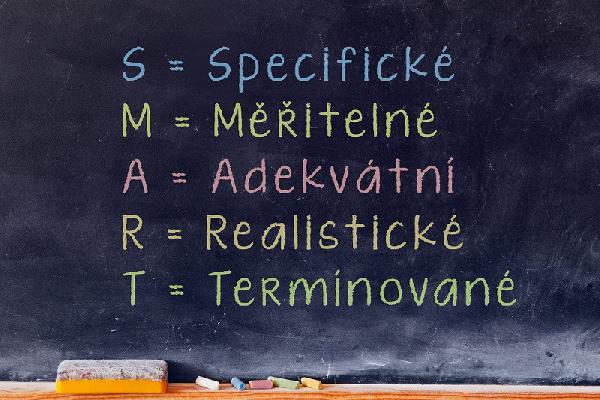 Cíl projektu by měl být SMART
S   Specifický- Postavit rodinný dům v určité lokalitě/ koupit a zrekonstruovat byt v určité lokalitě

M  Měřitelný- Kolik kvalifikačních kurzů a pro kolik lidí?

A   Adekvátní - neboli dosažitelný, v případě vytvoření trhu- přiměřená velikost místa/nájmu; web stránky- funkčnost, nákladnost zřízení a vedení.

R  Realistický - kvalifikace, které jsou na trhu opravdu požadovány a které jsou schopni tito lidé zvládnout se naučit

T  Termínovaný – časově ohraničený, do kdy má být cíle dosaženo – například do domu/bytu se chceme nastěhovat do jednoho roku.
Příklad: 
najít bydlení pro rodinu; 

zlepšit šanci na zaměstnání uprchlíků; 
zlepšit možnosti drobných výrobců nabídnout své výrobky širší veřejnosti
Projektový trojimperativ
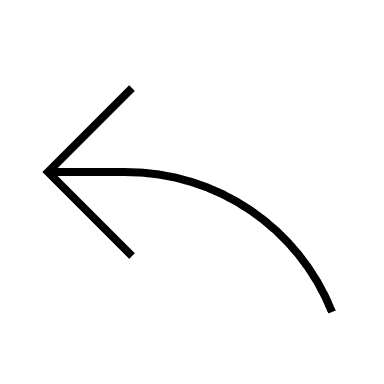 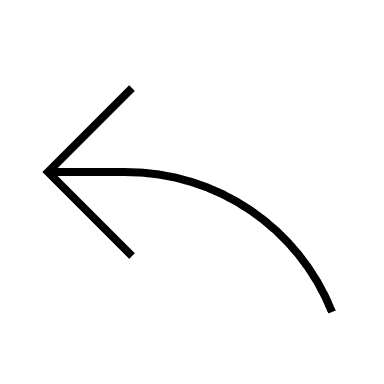 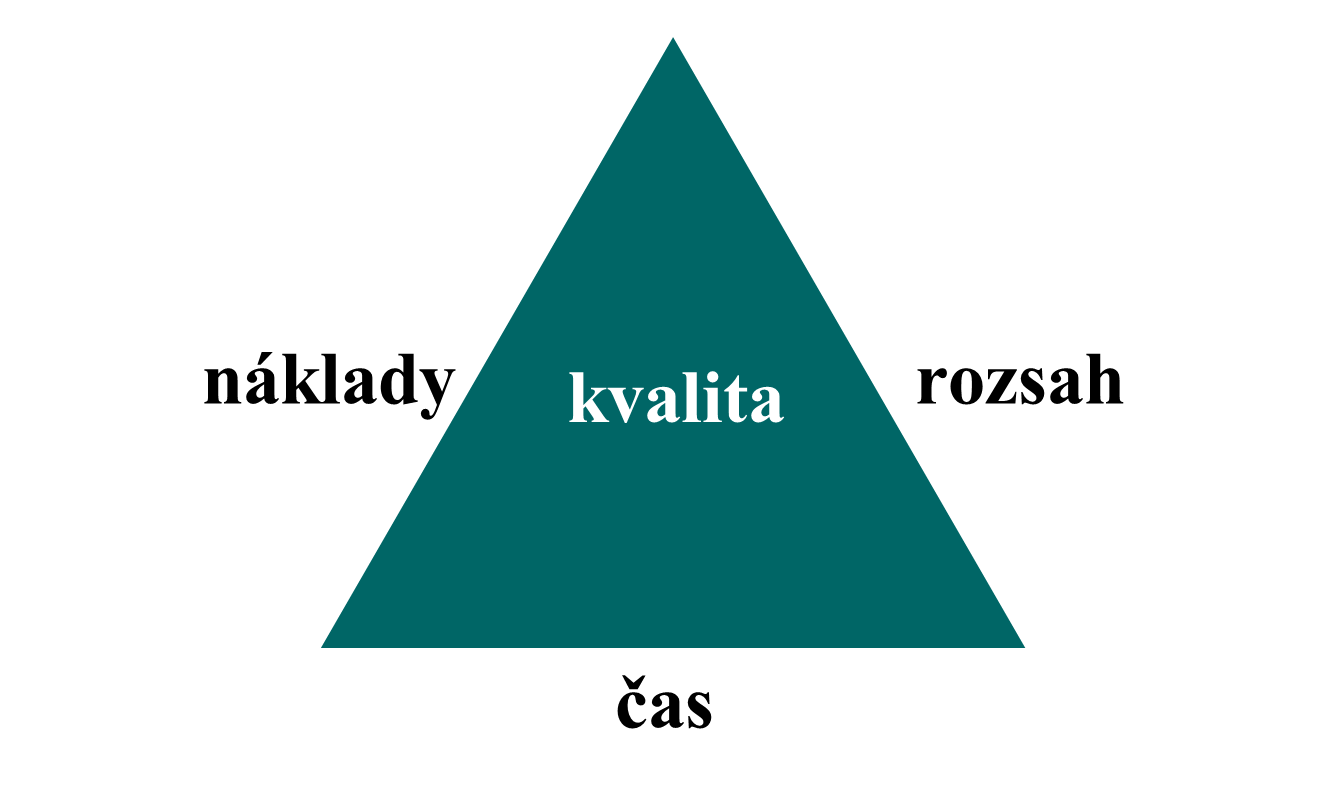 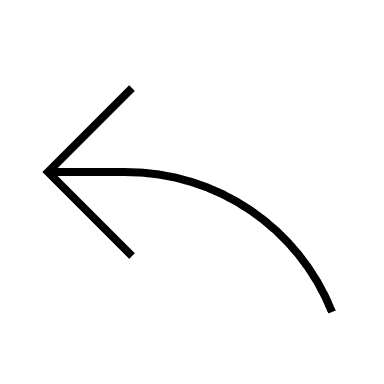 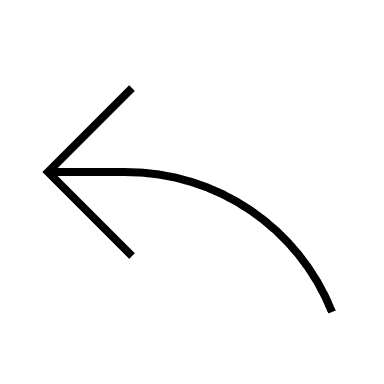 realizace pomocí zdrojů
jedinečný produkt
rozpočet
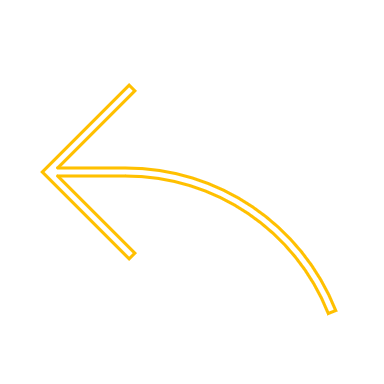 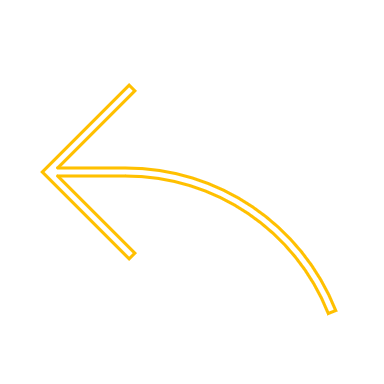 PROJEKT
definované činnosti
časově ohraničený
jasně stanovený cíl
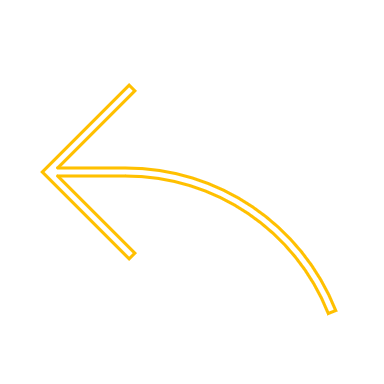 časově ohraničený
Projektový trojimperativ v praxi
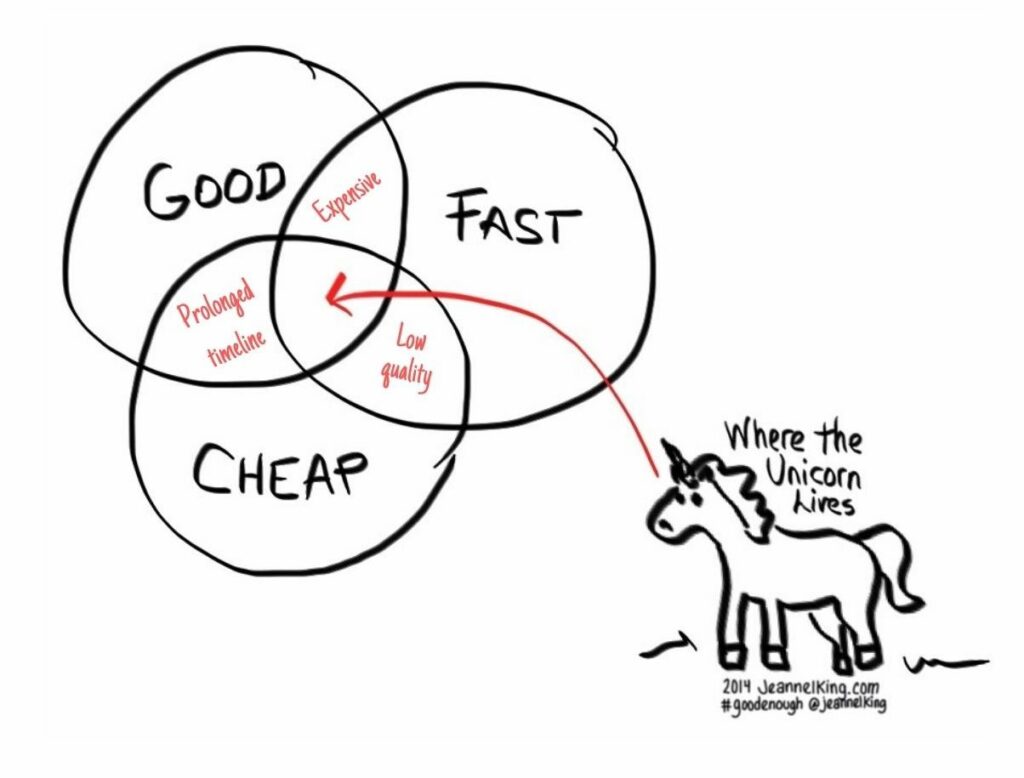 Cvičení 1. Vypracovat projekt Můj zítřejší den (30min)
Stanovit cíl (kvantifikovatelný - SMART) (Příklad: Cílem mého dne je sehnat všechnu potřebnou literaturu ke všem mým předmětům.)
Postup: 1. krok - sestavení činností, 2. krok - sestavení časového harmonogramu dne, 
     3. krok - nacenění nákladů (rozpočet pro činnosti a spotřebu), 4. Identifikovat hlavní
     hrozbu (riziko).
Časový harmonogram dne, logika sestavení sousledu činností (čas + činnosti)
Rozpočet - k aktivitám přiřadit zdroje (osobní, náklady – vyčíslit v Kč)

Doporučení:
Omezený čas 1 den: zahájení 00:01 – konec 24:00
Všechny aktivity jsou zaměřeny na dosažení cíle (výsledku/přínosu, který je možné ověřit)
Nacenit všechny zdroje (ráno snídaně, cesta, aktivity, nákupy atd…, skrytá režie – spotřeba energií, bydlení, služby atd.)
Sumarizovat hlavní zjištění a celkový rozpočet „zítřejšího dne“
Úkol 2. Vybrat téma Vašeho projektu (15min)
Vytvoření týmů - 2 – 3 studenti max. 

10 minut na sepis nápadů v týmu – určete si záměr a cíl podle SMART

Vybrat 3 možnosti

Určit si "+" a "-" vybraných možností (výhody a nevýhody, zda realizovat jako projekt – použijte kritéria SMART)

Vybrat finální nápad, který bude realizován – s tímto nápadem budete pracovat po zbytek semestru!
Otázky?
Děkuji za pozornost!

Přístě se budeme zabývat:
Seminární práce bod 1. Definice projektu (1.1. až 1.5)